2022.god.
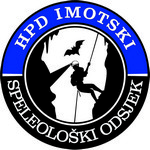 Izvještaj o radu
Speleološki odsjek
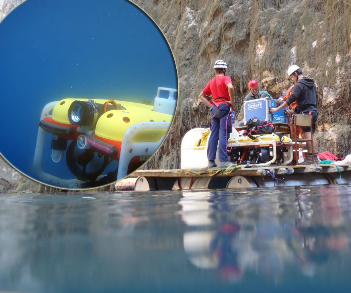 Osnovan 2012. godine
Deset godina aktivnosti speleološkog odsjeka
Sudjelovanje u brojnim speleološkim akcijama i aktivnostima
Ekspedicija Crveno jezero 2013.
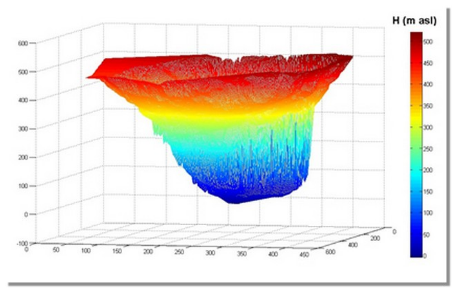 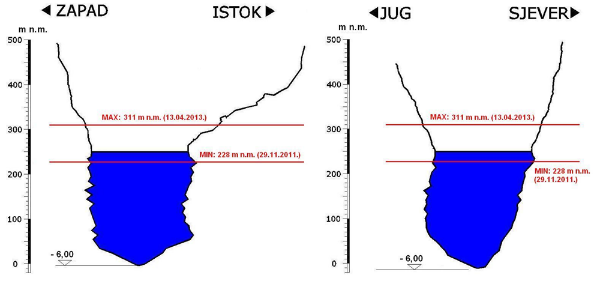 Trenutni sastav članstva Speleološkog odsjeka:
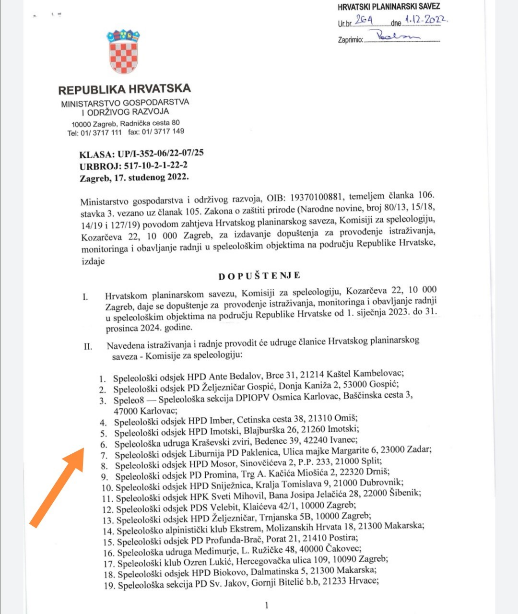 - 10 aktivnih članova
- 1 speleolog
- 8 speleoloških pripravnika 
- 1 suradnik
Članovi SO-a:
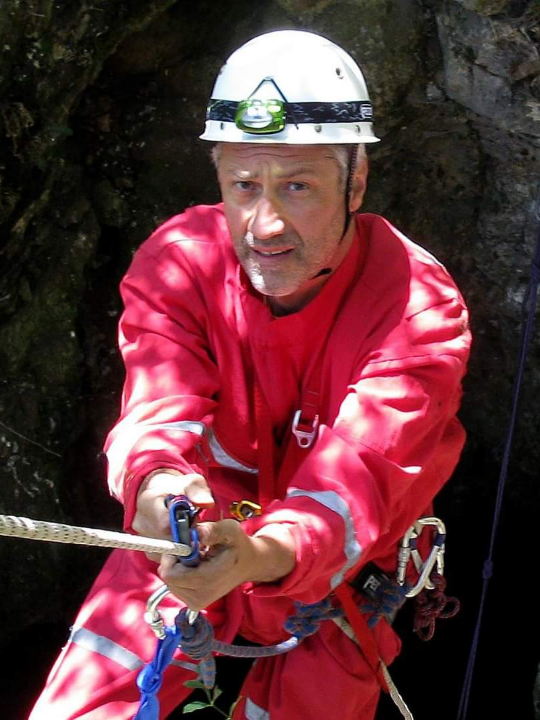 Joško Vukosav
PRVI SPELEOLOG U HPD-u „IMOTSKI”
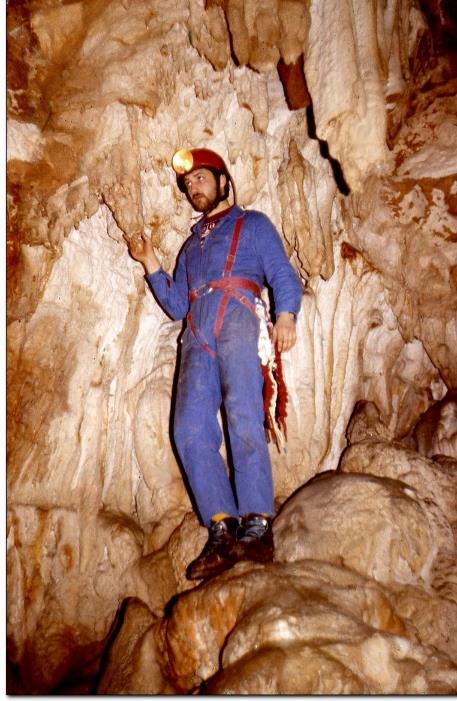 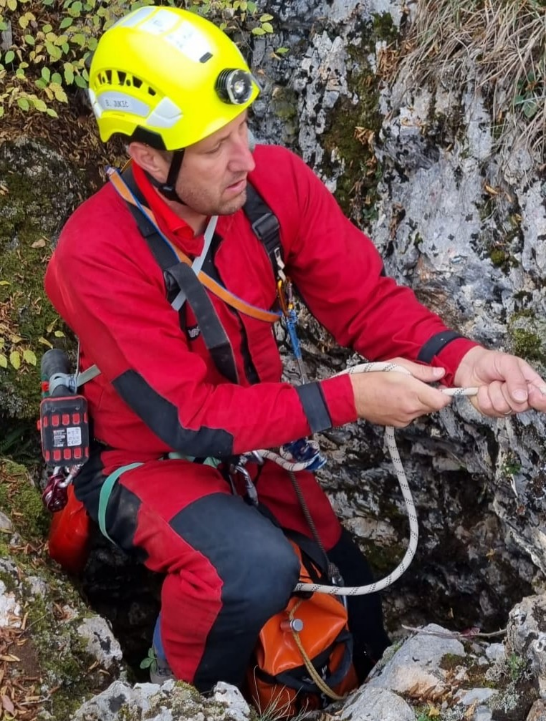 Branimir Jukić
SPELEOLOG
PROČELNIK SO-a
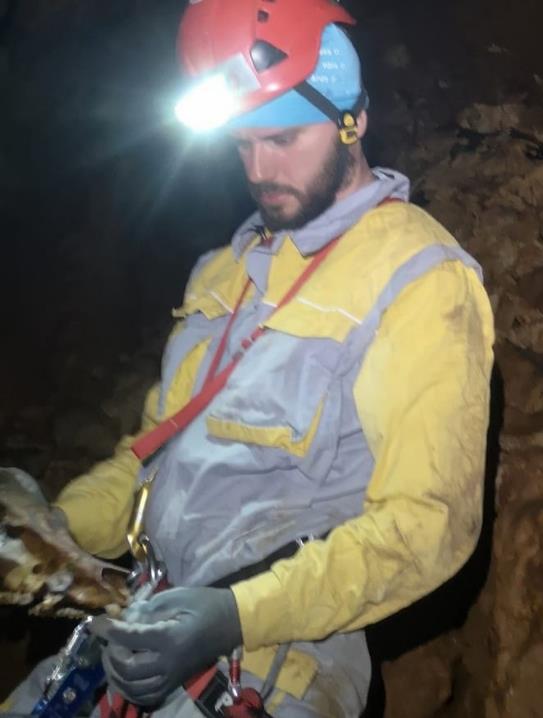 Teo Šalinović
SPELEOLOG PRIPRAVNIK
TAJNIK SO-a
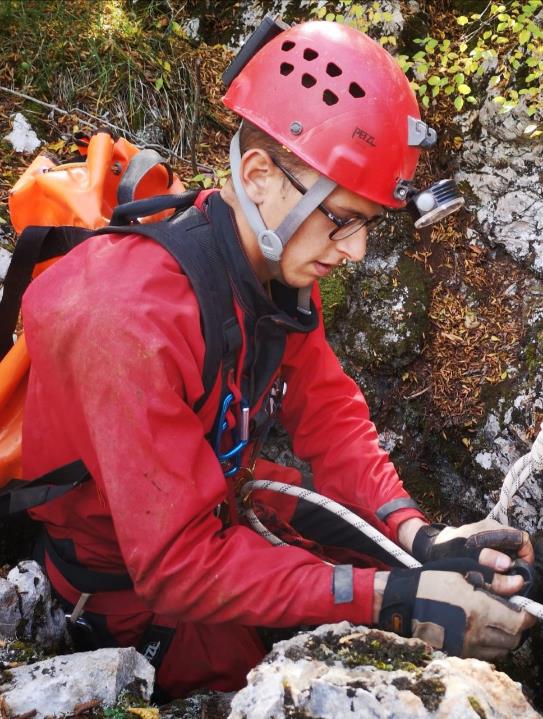 Leo Ćelić
SPELEOLOG PRIPRAVNIK
ORUŽAR SO-a
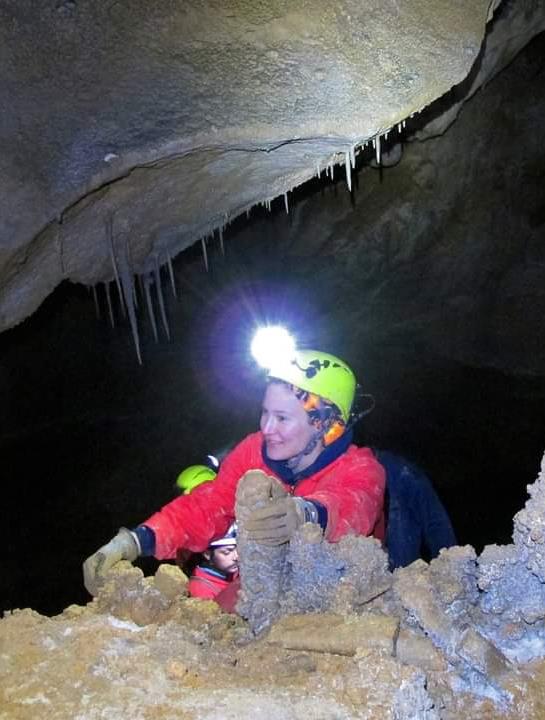 Iva Ujević
SPELEOLOG PRIPRAVNIK
BIBLIOTEKAR
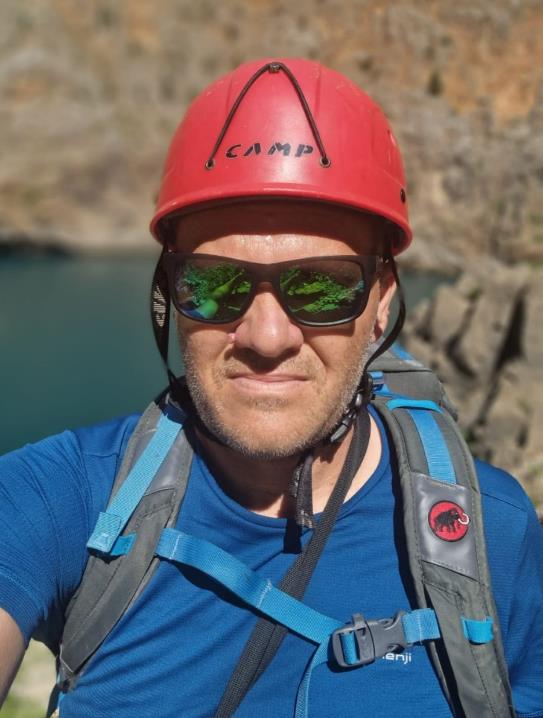 Ante Škeva
SPELEOLOG PRIPRAVNIK
ARHIVAR
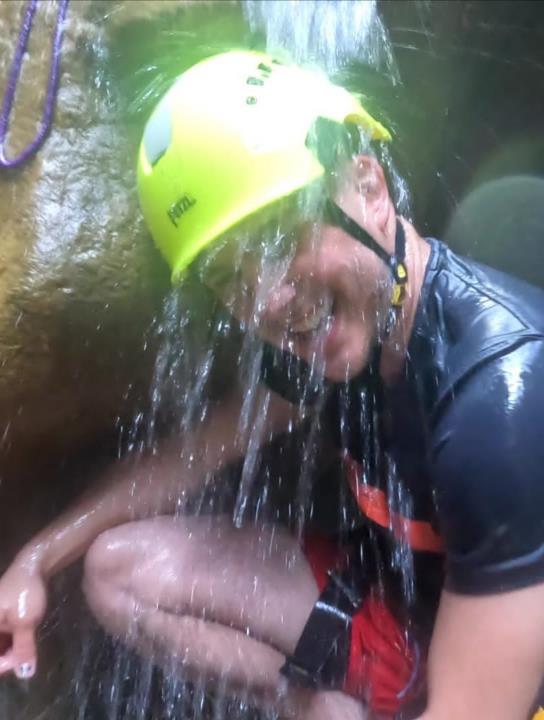 Josip Rebić
SPELEOLOG PRIPRAVNIK
ČLAN
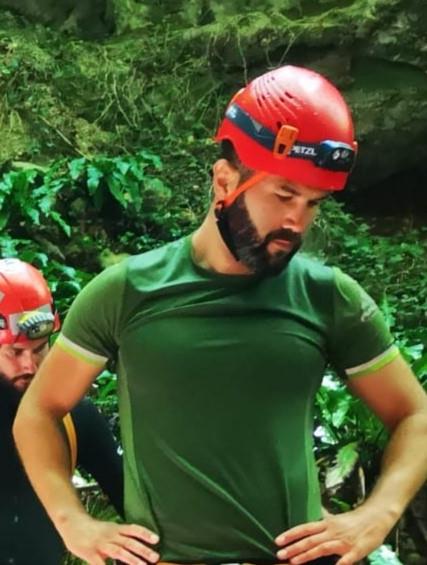 Matko Tomas
SPELEOLOG PRIPRAVNIK
ČLAN
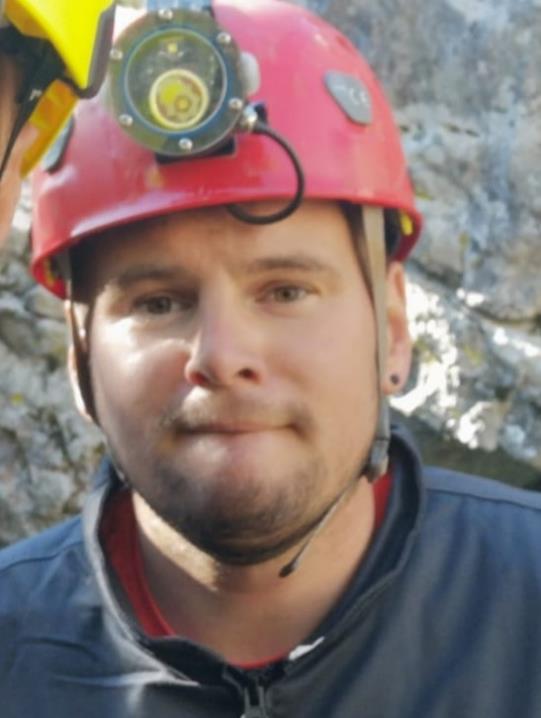 Boris Gavrić
SPELEOLOG PRIPRAVNIK
GORSKI SPAŠAVATELJ HGSS-a
ČLAN
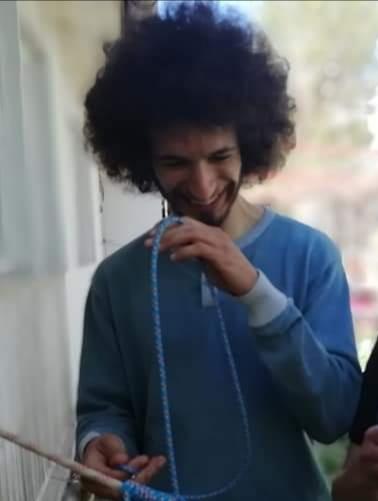 Luka Žarković
SPELEOLOG PRIPRAVNIK
ČLAN
Aktivnosti :
Ljubavna jama
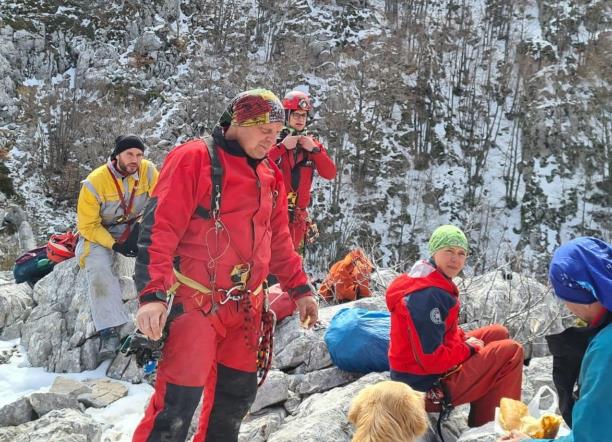 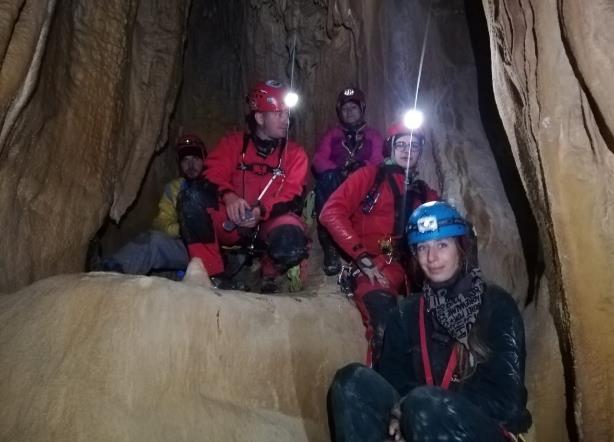 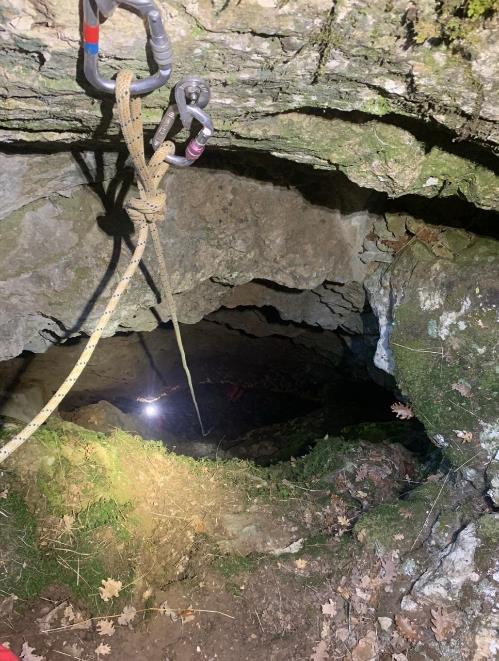 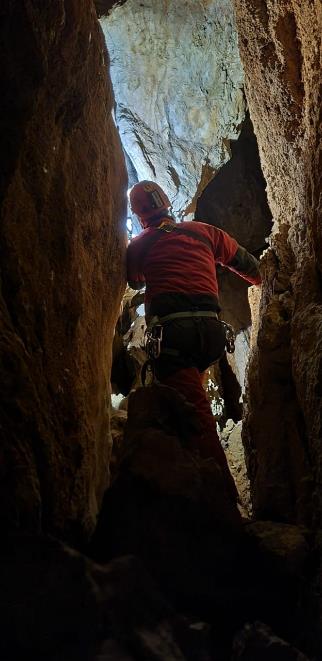 Uska jama
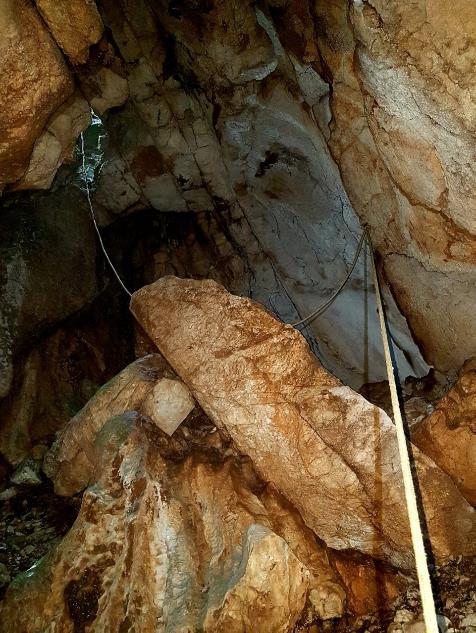 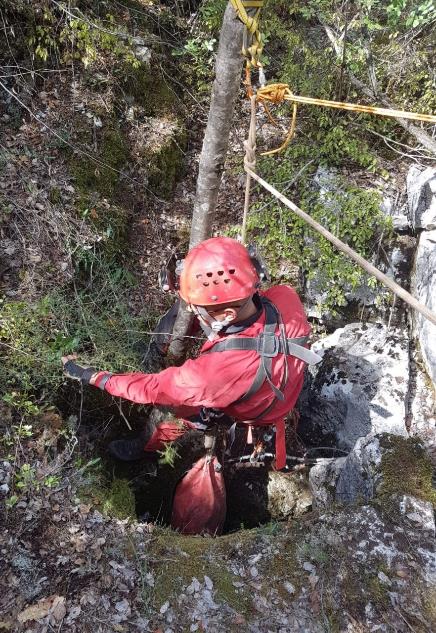 Kučija jama
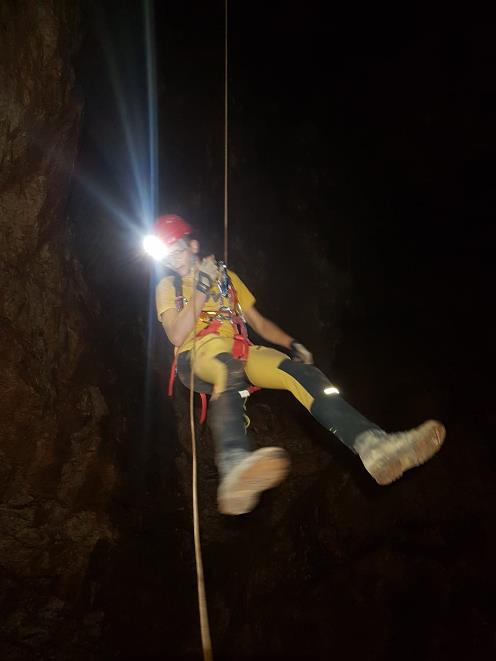 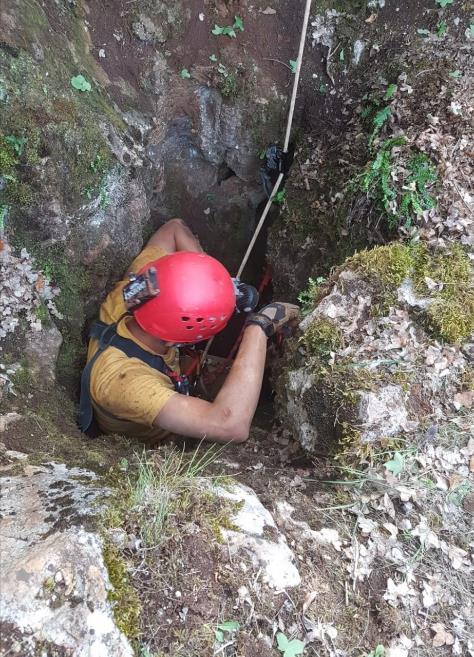 Jama u Javnome docu
Crveno jezero
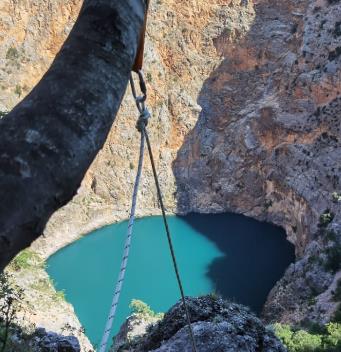 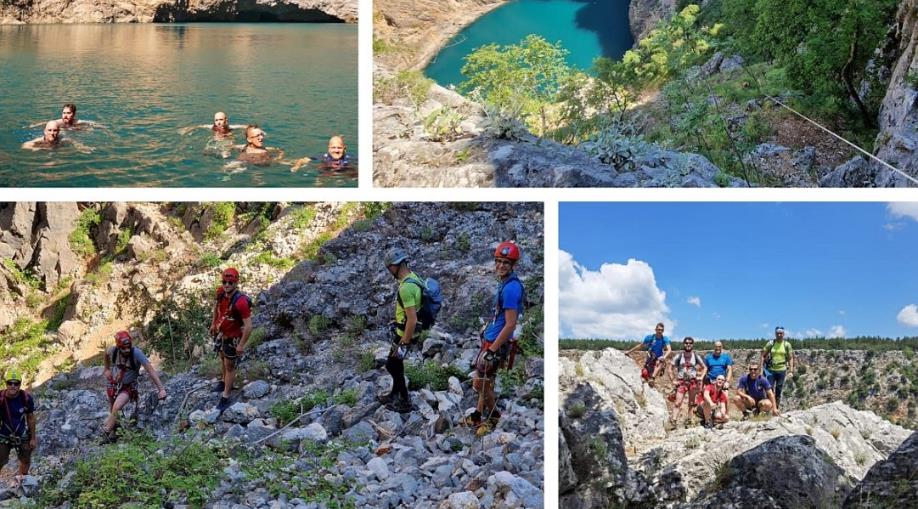 Kanjon Badnjevice
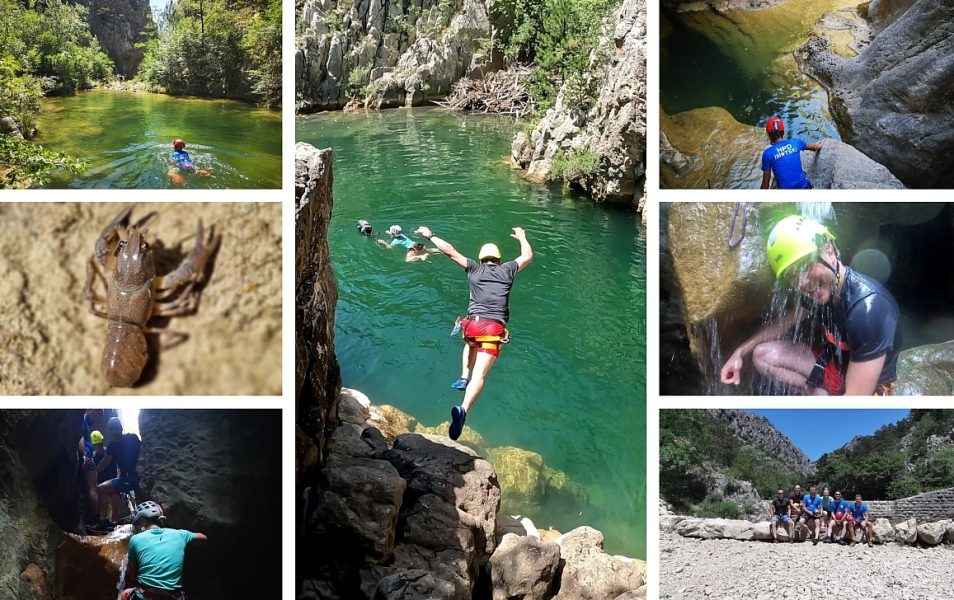 Kanjon Lištice
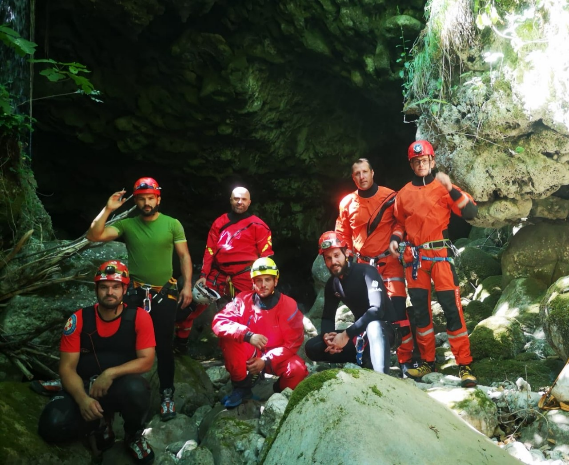 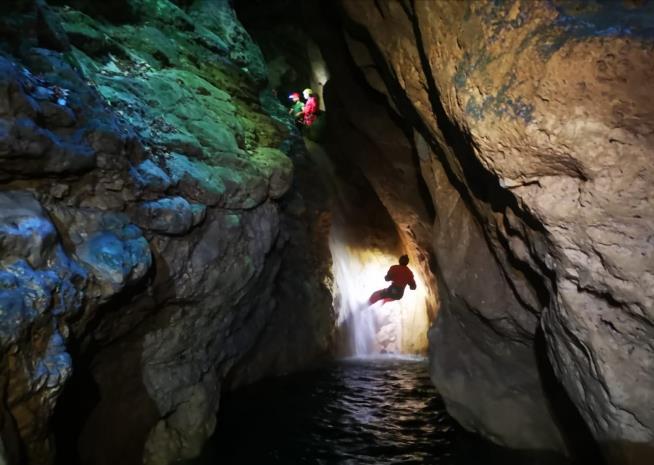 Stolarska jama
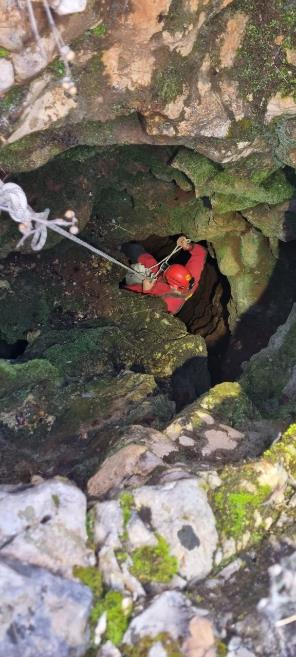 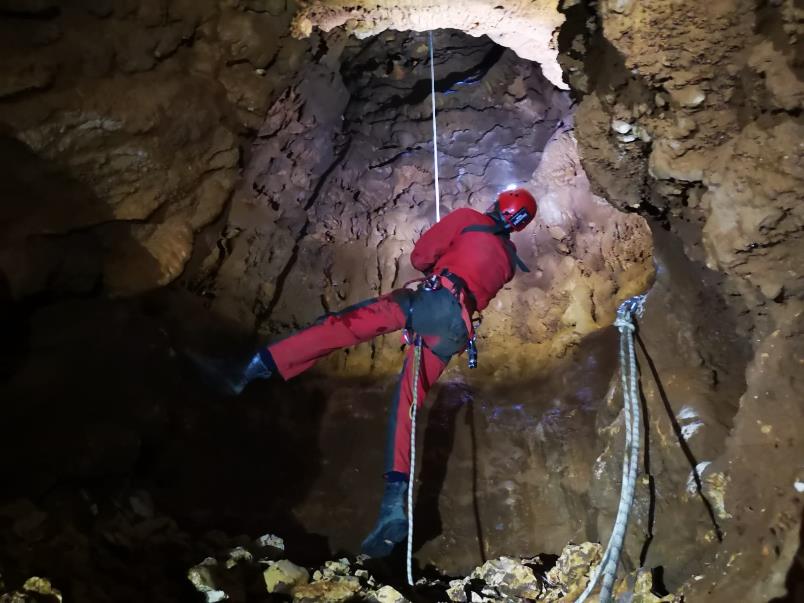 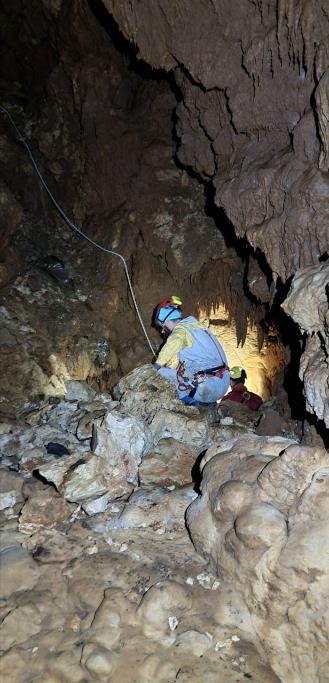 Jama iznad Čagljevih kuća
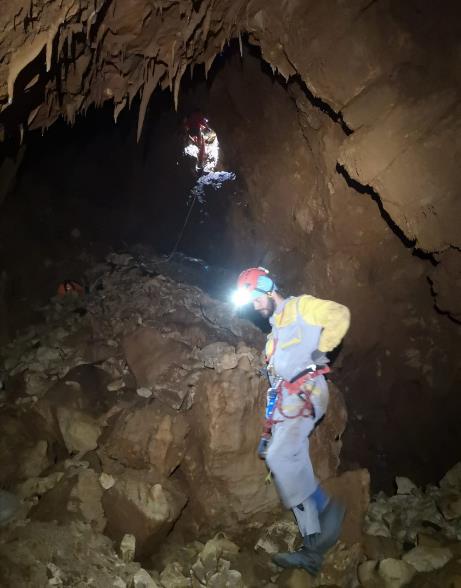 Lokvičićka jezera
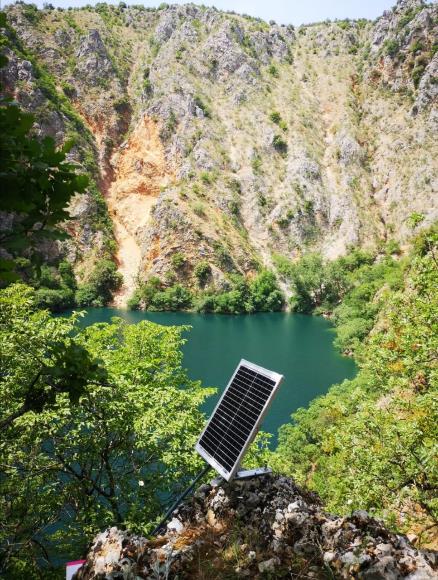 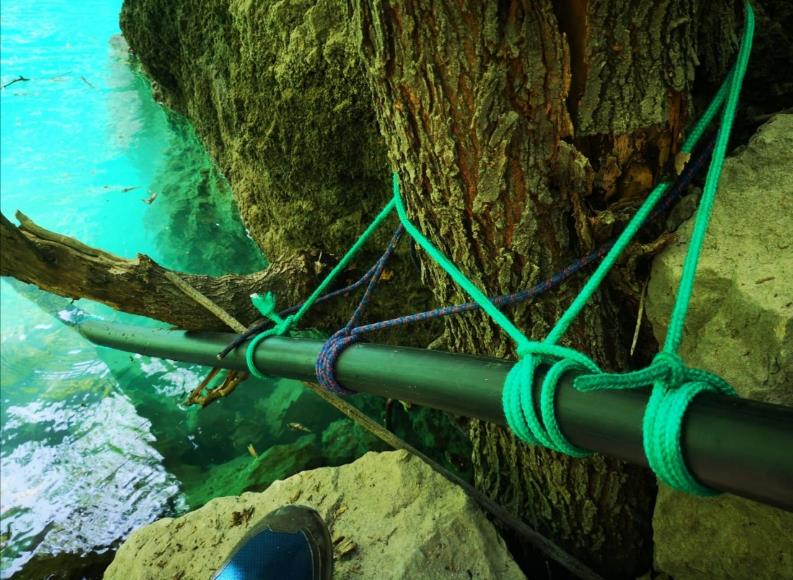 Gaćina jama
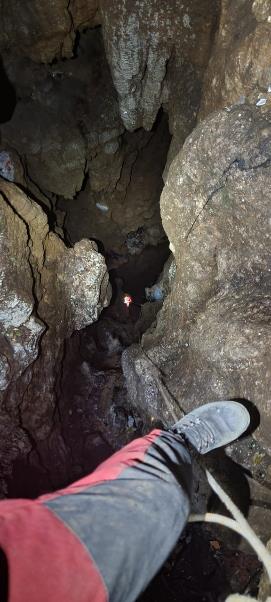 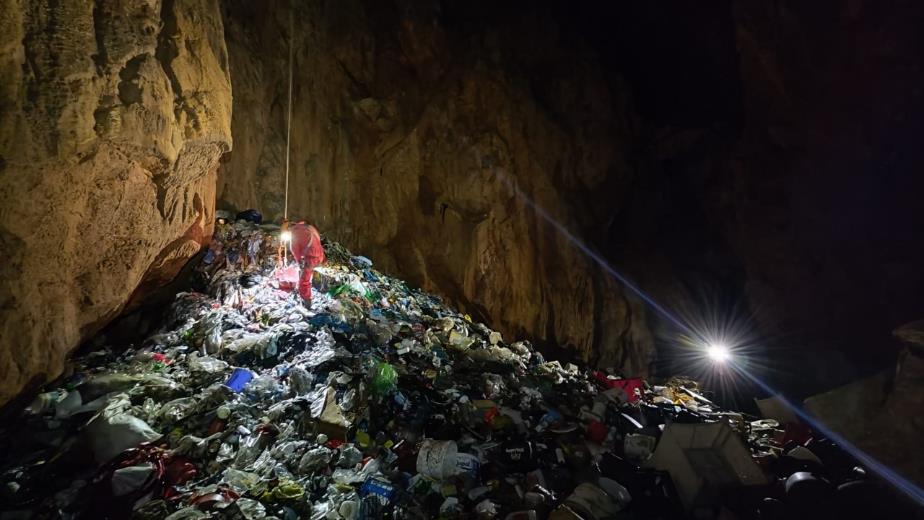 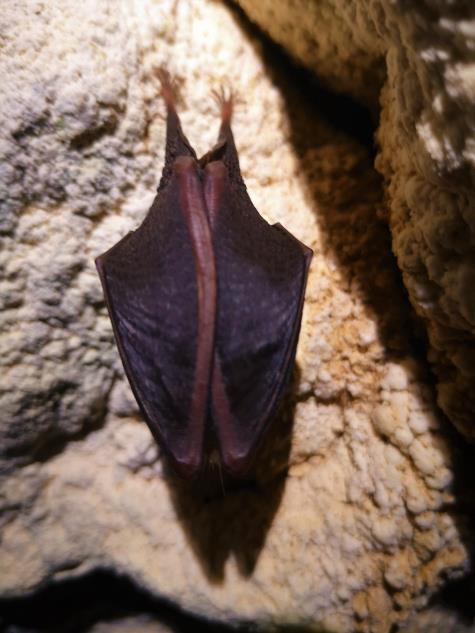 RIČICE (Gavranuša i WTF)
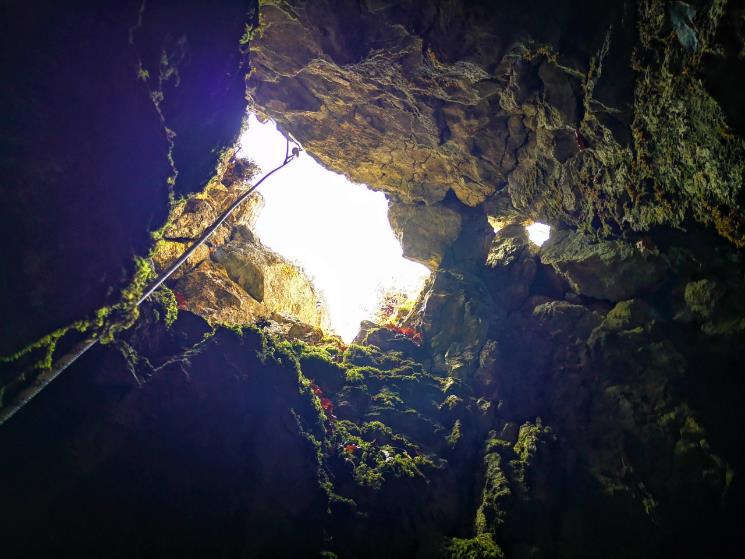 Zovnjača
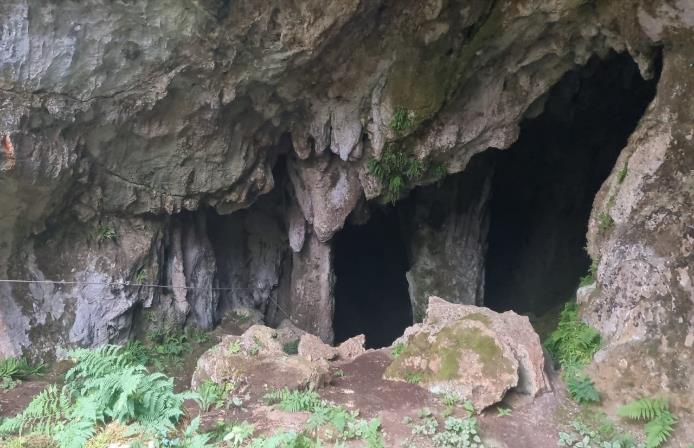 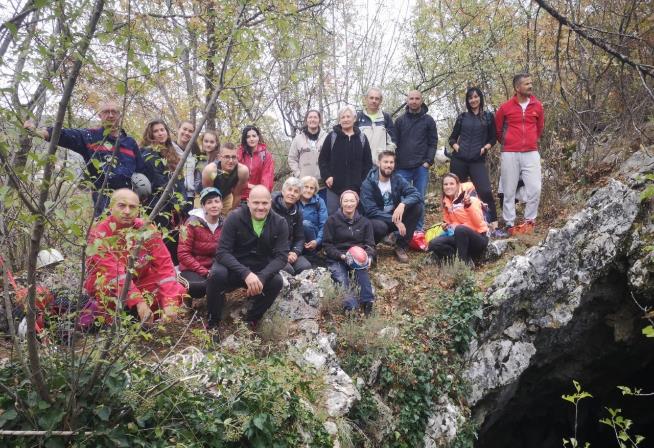 KRČEVAC
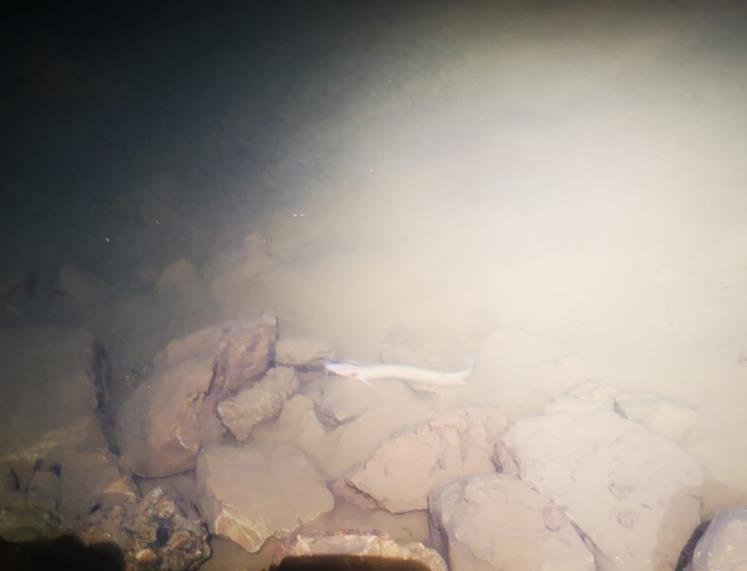 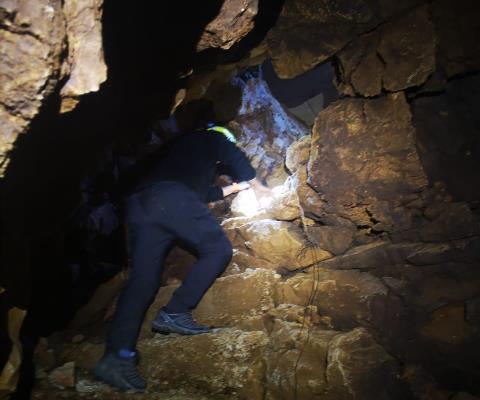 Suradnja:
S HGSS-om
S drugim speleološkim udrugama (SAK Ekstrem, SD Špiljar, SO HPD Mosor…)
S Geoparkom Biokovo-Imotska jezera
S Fakultetom graditeljstva, arhitekture i geodezije u Splitu
S Prirodoslovno-matematičkim fakultetom u Zagrebu
S Javnom ustanovom „More i krš”
S „Parkom prirode Biokovo”
S MINGOR-om
Donacije:
Geopark Biokovo-Imotska jezera (oprema u vrijednosti 6000 kn)
Javna ustanova „More i krš" (oprema u vrijednosti 7000 kn)
Stanje opreme:
Svi aktivni članovi imaju zaduženu osobnu opremu
Preko 500 metara užeta
Dovoljno društvene opreme za opremanje speleoloških objekata i ostalih aktivnosti (planinarske škole i dr..)
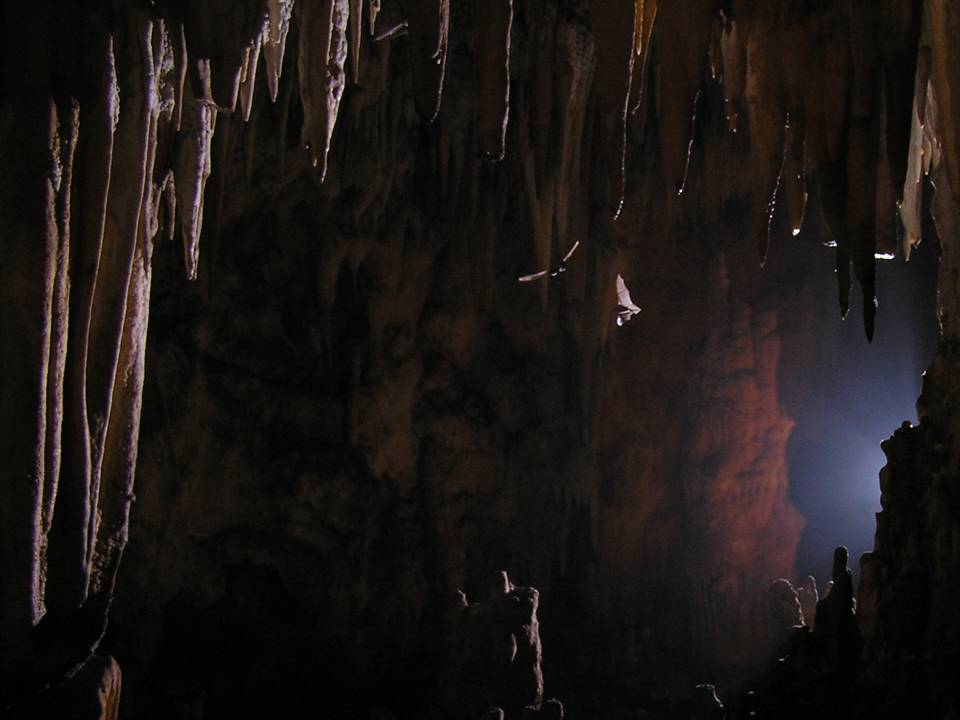 Hvala na pažnji!